Knowledge Organiser
NCFE CACHE: Level 1-2 Technical Award Child Development & Care in the Early Years
Content area 1: Child development
Content area 2: Factors that influence the child’s development
Physical Development
Movements, balance and co-ordination
Fine motor – small movements often made using hands, such as picking up a spoon or using a pencil
Gross motor – large movements such as running balancing & throwing.
Social & emotional development
Relationships with others, managing feelings, confidence & self-control 
Attachment – a close bond between the child & their parents
Bonding – the process by which children & parents develop a strong loving relationship
Cognitive development
Thinking, memory & understanding concepts such as time, colour & number
Object permanence – the ability to understand that objects when placed out of sight are still in existence
Trial by error – seeing what happens after an action has been made & learning from it.
Nature: Biological.		 Nurture: Environmental
Communication and Language development
Talking, listening & understanding.  Reading & writing for older children. 
Receptive language – what children can understand
Expressive language – what children can say
Expected pattern of Physical development.
Fine motor
At birth:
hands are firmly closed
Often fold their thumb under fingers
1 years:
Clasps hands together
Points using index finger
2 years:
Draws lines, dots and circles
Separates interlocking toys
3 years:
Fastens large zip
Begins to show preference for dominant hand
4 years:
Begins to fasten buttons
Uses spoon and fork well to eat
5 years:
Can use a knife and fork
Can thread small beads
Gross Motor
At birth:
Lies with head to one side
Head lags when pulled to sitting position
1 year
Sits down from standing
Is more mobile
2 years
Runs with control
Throws and kicks a ball
3 years
Can walk backwards and sideways
Jumps with both feet
Expected pattern of communication and language development
At birth: 
Cries to indicate needs
Recognises main caregiver’s voice
1 years:
Understands simple frequent words
Babbles leading to spoken words
2 years:
Uses 50 words or more
Refers to self by name
3 years:
Uses 200 words or more
Joins in simple rhymes
4 years:
Enjoys telling and sharing stories
Can be understood easily by others
5 years:
Shows signs of reading
Concentrates and maintains attention
Expected pattern of social and emotional development.
At birth:
Expresses pleasure when being fed
Often imitates facial expressions
1 years:
Enjoys simple games
Dependant on others
2 years:
Frustrated when unable to express feelings
May be clingy
3 years:
Expresses emotions
Enjoys playing with others
4 years:
More confident in new situations
Can be sensitive to others
5 years:
Enjoys group play
Has likes and dislikes
Expected pattern of Cognitive development.
At birth:
Turns head towards bright light
Startled by sudden noises
One year
Understand simple instructions
Responds to gestures
2 year
Understands consequences for actions
Names pictures and objects in book
3 years
Recognises objects that are heavy and light
Sorts objects  by shape and size
4 years
Counts to 10
Names some colours
5 years
Can count to 20
Understand basic rules
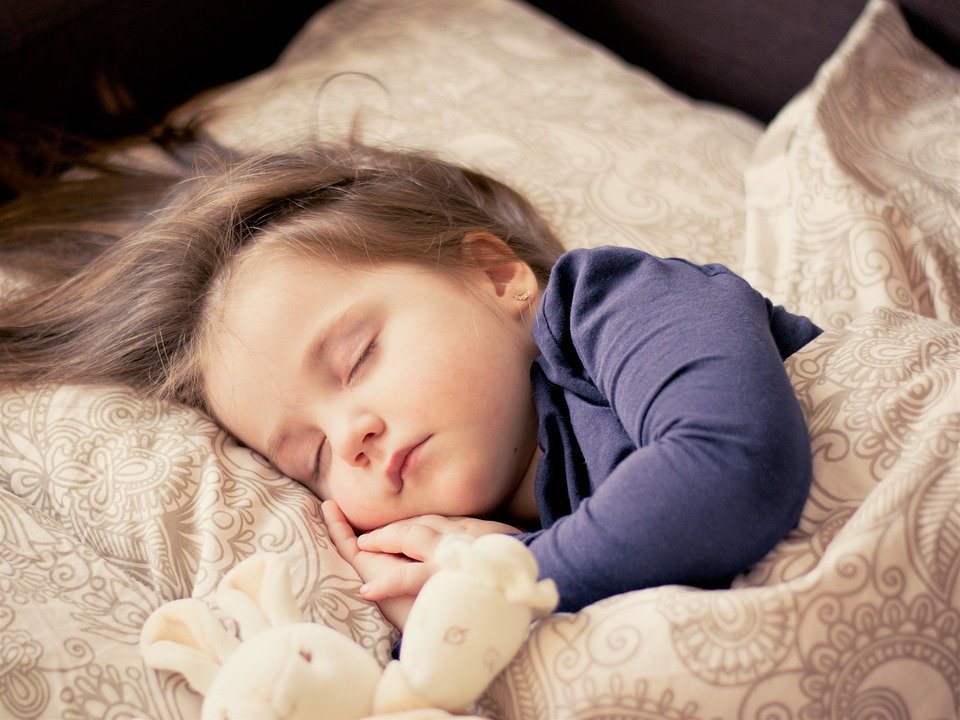 Illness – Stress affects how well children can fight illness.  They may get more coughs and colds than usual.
Common Transitions
- Going to a pre-school, nursery or childminder
- Starting school
- Being cared for by a family member
- Going to a club or class
- Changing group or class within a nursery, pre-school or school.
- Arrival of a new baby
- Moving home
- Death or illness of a family member
- Family breakdown e.g. divorce
Sleep – When children are stressed, they find it hard to get to sleep or may wake up a lot.
Impacts  of transitions on a child’s development
Language development  child not wanting to talk, finding it hard to listen and withdrawing.
Intellectual development concentration, memory may be limited, children need to be interested in what they are learning.
Social & emotional can cause anxiety, behavioural changes,
Physical  can be loss of appetite. Sleep patterns, regression
Lack of energy/ interest – Children many not be interested or have the energy to run or explore, this can mean that physical skills are not being practised.
Possible effects of transitions
Holistic Development – Overall development of a child
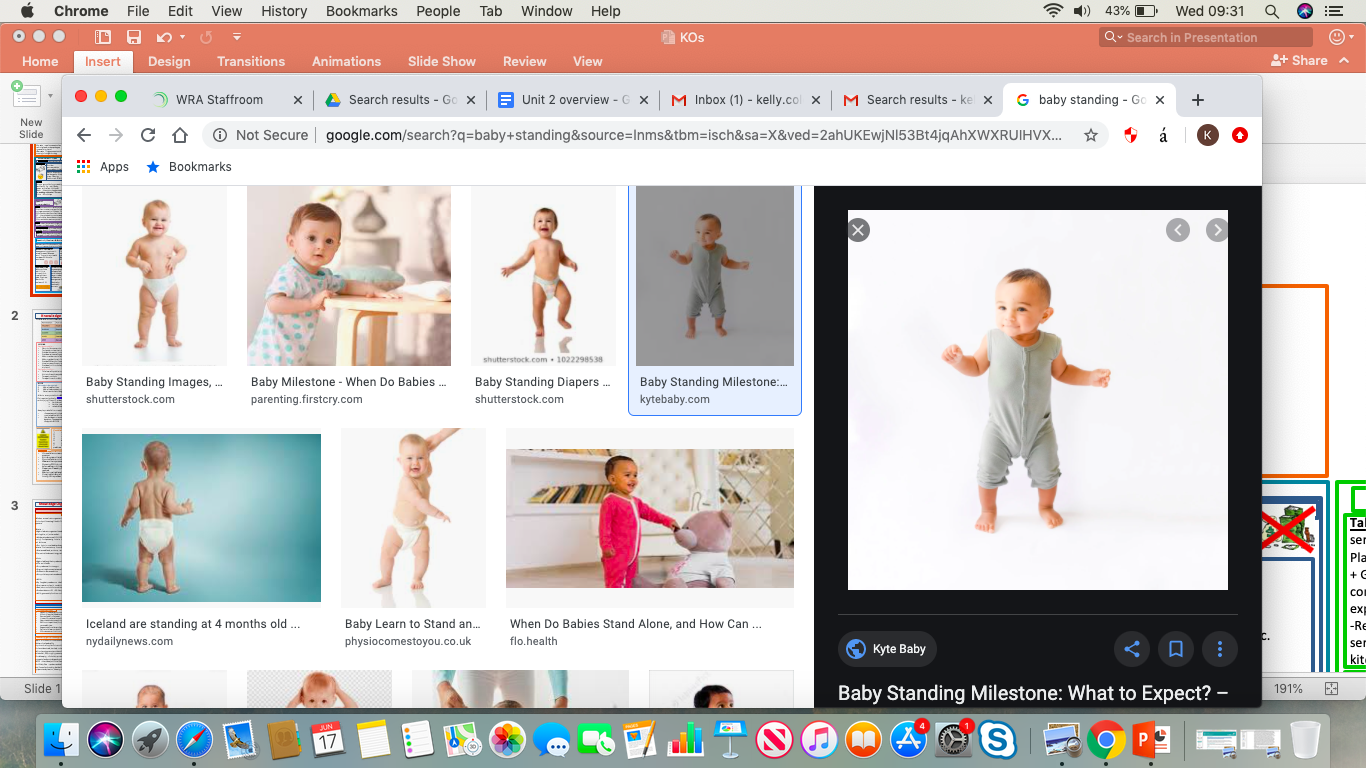 Transition – a change of place, family circumstance and/or carer.
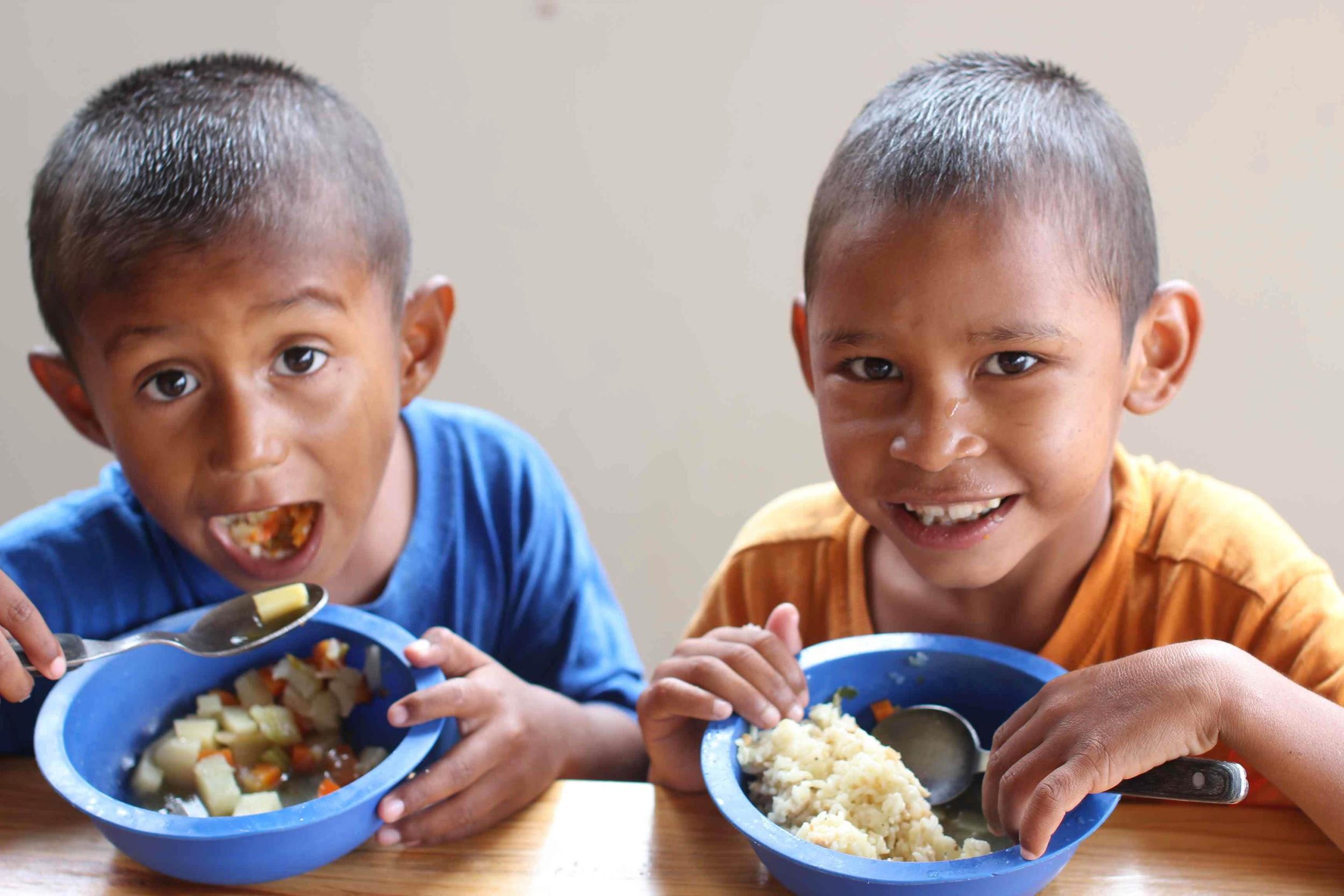 Feeding – When children are unsure or stressed. They may find it hard to eat or lose their appetite.
Knowledge Organiser
NCFE CACHE: Level 1-2 Technical Award Child Development & Care in the Early Years
Content Area 3: Care routines, play and activities to support the child
Content Area 4: Early Years Provisions
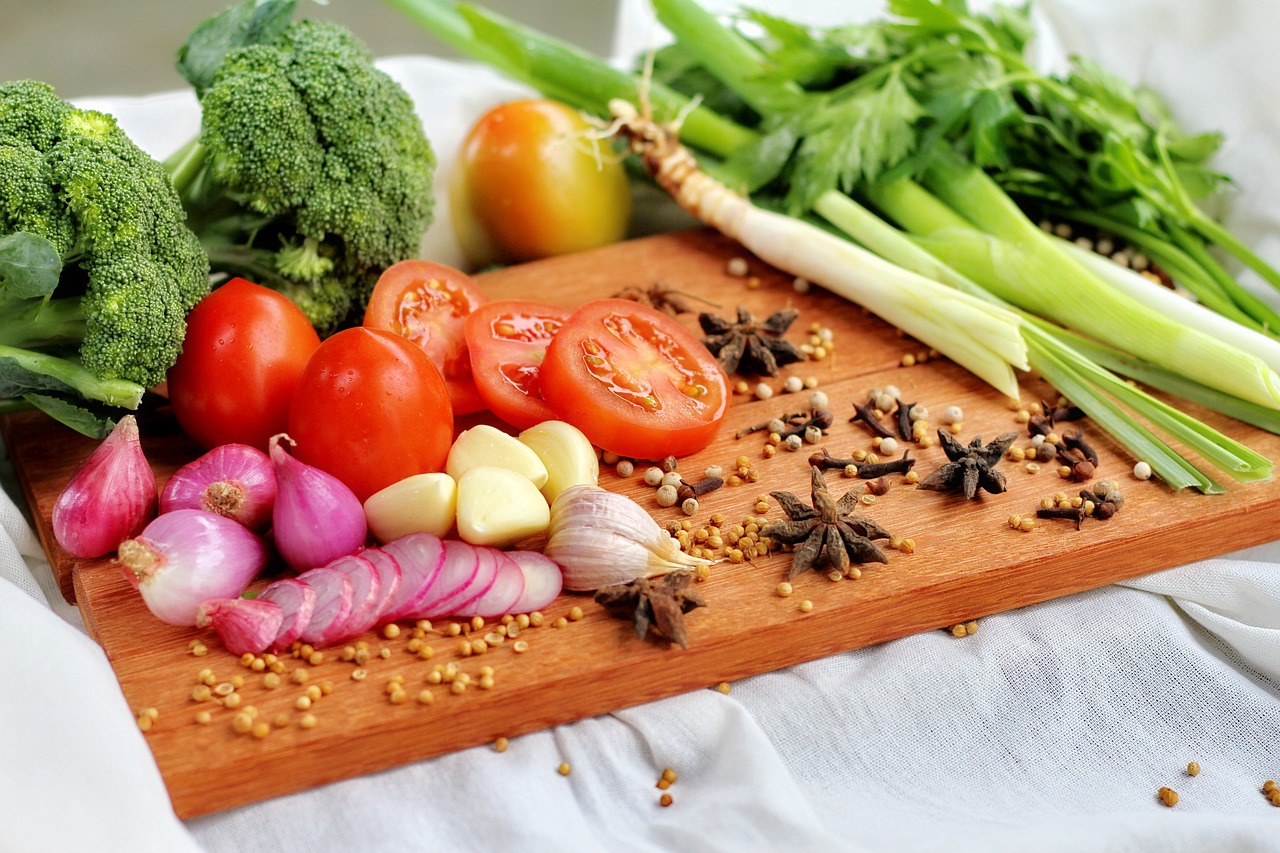 Care Routines
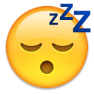 Safe & stimulating environment
Sleep & rest
Physical activity
Suitable clothing & footwear
Personal hygiene
Balanced diet
Babies and young children need to sleep a lot more than adults.  During sleep the body produces a growth hormone.
A balanced diet refers to children getting meals & snacks that meet their needs for growth but in the right quantities.
Children need to be physically active everyday, this helps them have stronger hearts, bones and muscles.
This is keeping skin, hair & teeth clean.  Babies and young children’s immune systems are developing, which is why good personal hygiene is vital.
Children need clean clothing and footwear that is right for the weather.  If clothes are dirty they could get an infection.
This is important to prevent accidents.  Young children are often very impulsive, but they need to have an environment they can explore safely, so they can develop.
Basic Care Needs
Play activities – the way children learn
Physical play
Develops: Balance and coordination, confidence, healthy wellbeing
Creative play
Develops: language, confidence, problem solving
Imaginative play
Develops: communication, relationships, expression of feelings
Sensory Play
Develops: hand eye coordination, concentration, expression of feelings, new concepts
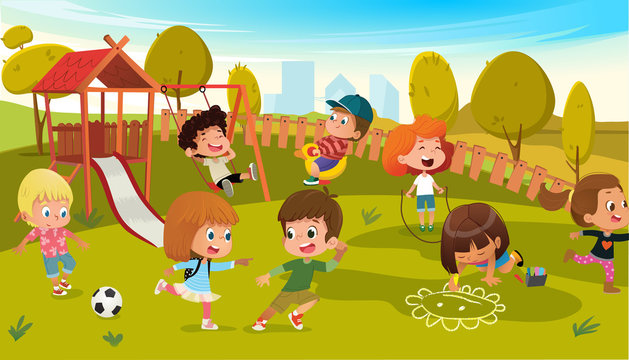 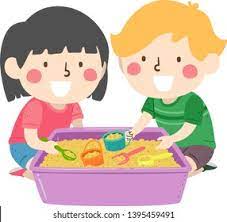 Role of early years practitioner during play activities
Before: 
Complete risk assessments, individual needs, planning, outcomes, preparing resources and the environment
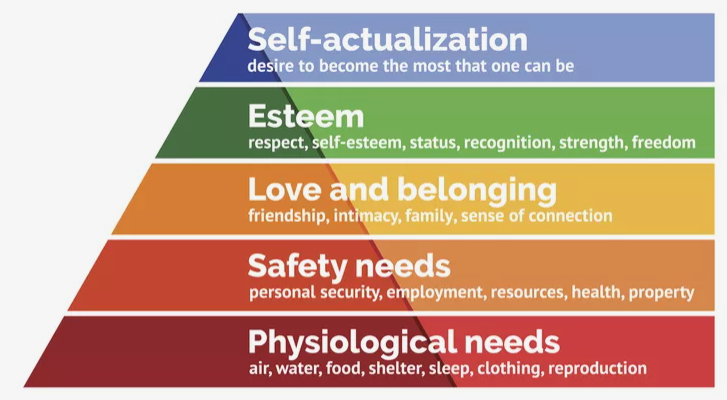 During:
Engage in open ended talk and discussion, praise and encouragement, manage children’s safety, promote independence, children’s behaviour, encourage socialisation and cooperation between children, adapt activity, ensure inclusion
Maslow’s Hierarchy of Needs
After: 
Tidy up, pack away, reflect on outcomes achieved by children, effectiveness
Knowledge Organiser
NCFE CACHE: Level 1-2 Technical Award Child Development & Care in the Early Years
Content Area 6: Expectations of the early years practitioner
Content Area 5: Legislation, policies and procedures in the early years
Appearance - What you wear and general appearance
Personal hygiene
Body art, piercings, tattoos
Clothing and accessories
Behaviour – how you will behave as an early years worker 
Role model – Children will copy what you do, so always try to act as you want them to.  E.g. when having lunch with a child, ensure you have good table manners.
Positive attitude – smiling, offering to help, going the extra mile
Professional boundaries,
Working within the policies and procedures
Effective communication
Regulatory authority – OFSTED – Part of the government, inspects settings to ensure suitability.
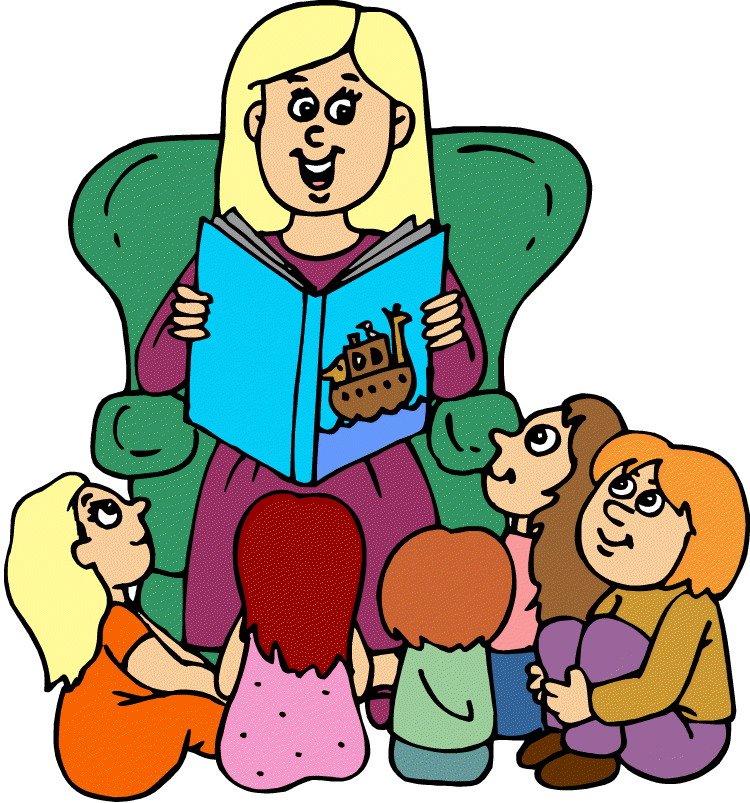 Legislation: A law, or set of laws that have been passed by parliament.
Framework: A set of standards that must be met.
Policy: An action adopted by an organisation.
Procedure: An established way of carrying out a policy.
Timekeeping and attendance
Punctuality
Attendance
Dealing with absence
Content Area 7: Roles and responsibilities within early years settings
Partnership working: different services and professionals working together with other teams or people to meet the child’s and/or families needs.
Roles
Manager
Early years practitioner
Room leader
Key person
Childminder
Teaching assistant
nanny
Responsibilities
Keeping children safe
Support healthy development
Promote development
Work in partnership
How partnership working benefits the child, family and the early years practitioner.
Child: promotes safeguarding, consistent care, interventions, holistic needs
Family: support, shared goals, builds trust
Early Years Practitioner: advice and information, planning activities, trust, shared goals, work together.
Specialist roles outside the setting
SEND teams:
 physiotherapist – helps and individual affected by injury, disability, illness with movement and exercise, manual therapy, education and advice
Educational psychologist – assesses an individual with special needs, emotional or behavioural difficulties
Health professionals:
General practitioner (GP) – diagnoses and treats medical conditions
Paediatrician – doctor who specialises in the treatment and care of children and young people
Health visitor – works with children and families to support and promote health and development
Children’s social care
Social care – provides assessment of a child and their family needs and offers a range of support to ensure a child is protected and well cared for
Family support worker – provides practical advice and support to the individuals and families in need on a range of issues.
Specialist roles inside the setting
SENDCO – Special educational needs and disabilities co-Ordinator
Co-ordinates provision for children with SEN
Responsible for overseeing, assessing, planning, and monitoring progress
DSL – Designated safeguarding lead
Responsible for child protection
Ensures policies and procedures are in place
Makes referrals
Monitors needs of children and families
PANCO – Physical activity and nutrition coordinator
Acts as a champion for best practice
Promotes health and wellbeing
Key person – A requirement of the early years foundation stage (EYFS)#
Works with small groups of children
Offers care to promote children’s growth and development
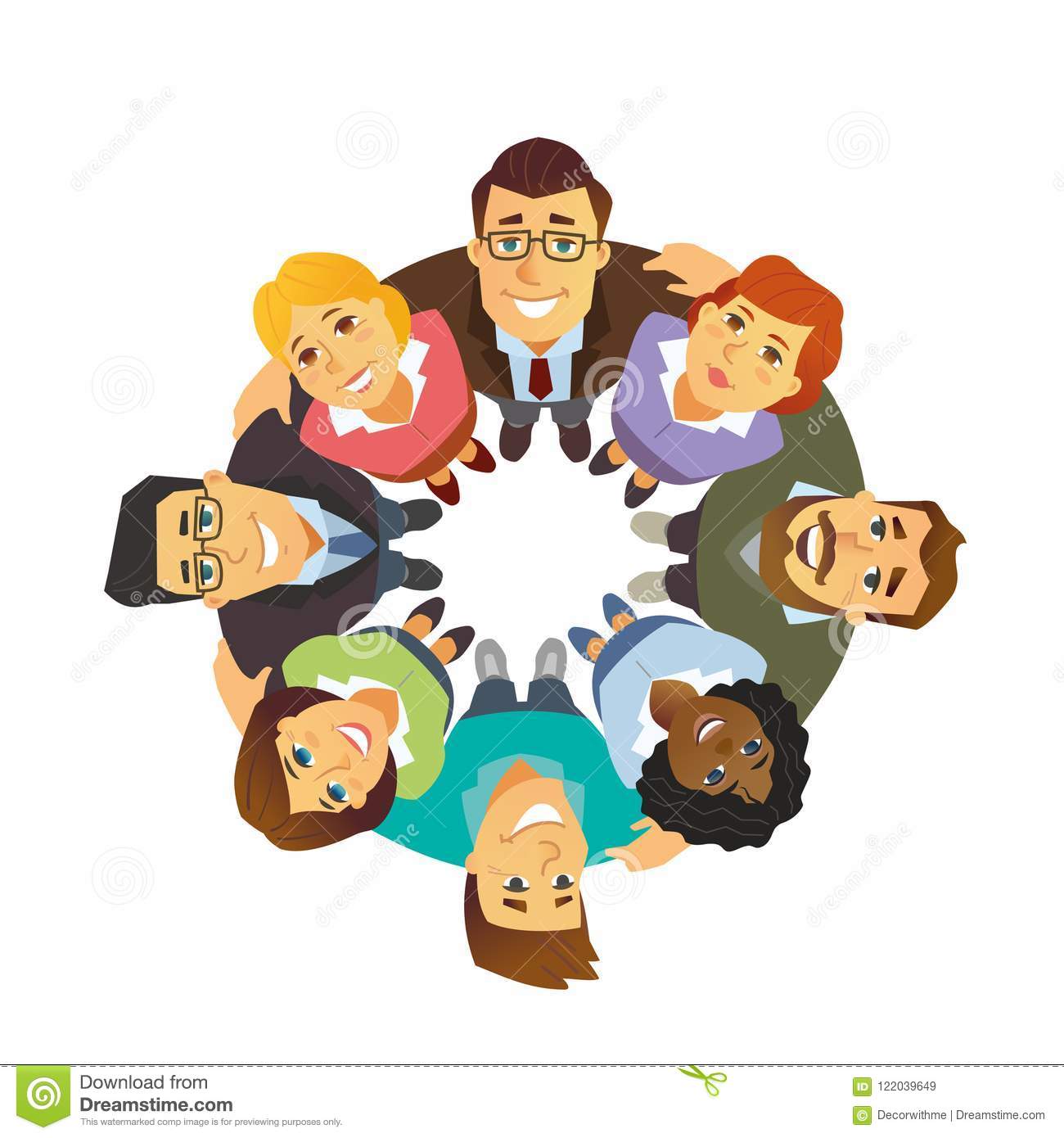 The role of the practitioner in supporting and maintaining these procedures.
Health and safety procedure
risk assessments
Security checks
Safety of equipment
First aid procedures
Report incidents/accidents
Hygiene routines 
Follow emergency and fire evacuation procedures
Safe disposal of bodily fluids and waste
Manual handling safety
Equality and Inclusion Procedure
recognise and celebrate individuals
Ensure dignity and respect
Reasonable adjustments
Appropriate resources
Adapt materials
Positive images
Treating every equally
Meeting individual needs
Ensure anti-discriminatory practice
Confidentiality Procedures
Build trust between all hose involved
Safeguarding
Legal requirement
Privacy
Obtain consent/permission
‘Need to know; principle
Safeguarding Procedure
Protecting children
Physical abuse
Emotional abuse
Sexual abuse
Neglect
How to respond and report
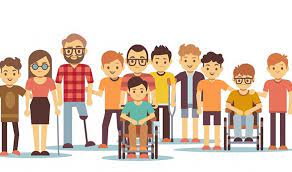 Knowledge Organiser
NCFE CACHE: Level 1-2 Technical Award Child Development & Care in the Early Years
Content Area 8: The importance of observations in early years childcare
Exam breakdown – How am I being assessed?
How observations support child developments
Formative assessment:
Assessments that inform planning and immediate responses to children
Find out the child’s interests
Helps identifies stages of development
Understand triggers in behaviour
Gain insight to share with parents/carers/professionals
Supports provision for the characteristics of effective learning
Plan development activities
Summative assessment:
Assessments that provide a summary of the child’s learning and development at a point in time
Evaluates effectiveness of interventions
Supports assessment of the child’s development
Supports other professionals
Plan learning and development activities
Track progress against current frameworks
Observation: the action or process of closely observing or monitoring something or someone.
Objective and subjective observations
Objective: 
A record of what is seen and heard
It does not include an opinion
It states the facts and details only
It avoids interpretation
Subjective:
Is influenced by past events
Is based on personal experiences
Is based on opinion, feelings and assumptions
Is subject to interpretation
Components of recording observations
Aim: what the observer wants to find out
Recording: the method used, and information gained
Evaluation: an assessment of what has been observed and recorded
Planning: consider what should happen next to support the child and the activities that could support the holistic development
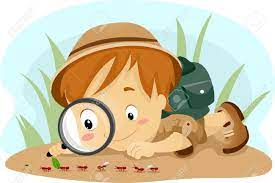 Top Exam Tips
Holistic development: the overall development of a child.
Different methods of observation
Media methods: Make a video recording, take a photograph, record observations in a digital format
Learning journal: Collection of notes, observations and thoughts built up over a period of time
Post-it notes: make a note of a child’s behaviour or skill, temporarily attach a note to a document or surface
Narrative/free description/written account: a short observation focused on the child, write everything down during the period of observation of the child
Checklist: check whether the child can achieve a specialised skills, record findings.
During the exam

Read questions carefully
Answer every question
Use all the time you have been provided
Re-check your answers if you have spare time
Highlight keywords if you find it helpful
Be positive
Stay calm
Before the exam

Revision
Plenty of rest/sleep
Manage your time
Exercise
Ask for help
Make a revision timetable
Have enough food and drink
Get organised 
Arrive early for exam
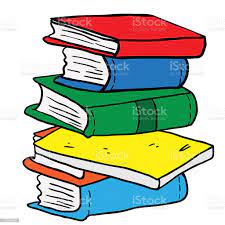 Content Area 9: Planning in early years childcare
Child-centred approach – the approach enables children to initiate and direct their own play with the support of interested and responsive adults.
Purpose of the planning cycle

To identify the individual needs of the child
Physical
Cognitive
Communication and language
Social and emotional
Identify support needs
Establish action planning
Develop partnership working
Refer to other
Planning Cycle
Observe – the child’s holistic growth and development
Assess – compare with expected milestones of development, against current framework expectations, where a child may need support or early intervention
Plan – agree and record what the child needs: additional resources, specific activities, change in routine, referral to other professionals, how practitioners will provide support or early intervention
Implement – put agreed plan into practice, share with other professional and parent/carer, record actions taken
Review  - observe the extent to which the needs have been met, make any adjustments to the plan, engage in partnership working, opportunity for practitioner reflection.
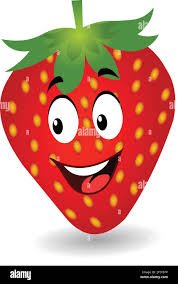 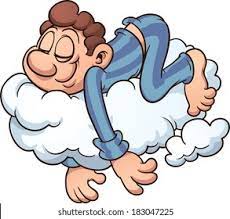